OSAL and PSPInventory and Status
Alan Cudmore – NASA Goddard Space Flight Center
Cal Tech – APL/JPL/Aerospace
core Flight System Workshop
December 12, 2016
GSFC OSAL Inventory
GSFC PSP Inventory
Future Platforms at GSFC
Xenomi Linux ( Jonathan?) 
PACE Mission and PACE / OCI Instrument
vxWorks SMP / LEON3 Dual Core
vxWorks / LEON3-FT
SmallSat Cubesat Electronics Board
RTEMS – LEON3-FT
WFIRST Mission
RTEMS 4.12 – LEON4 Quad Core
Platforms Outside of GSFC
APL
Solar Probe Plus – vxWorks 6.x LEON3-FT
JSC
OSAL – ARINC653
?
ARC
Ladee
Windhover Labs / JSC?
OSAL
Xenomai 3.0.1
Linux ( faster than real time support ) 
PSP
Xilinx Zync – Xenomai and Petalinux
Raspberry Pi Zero prototype
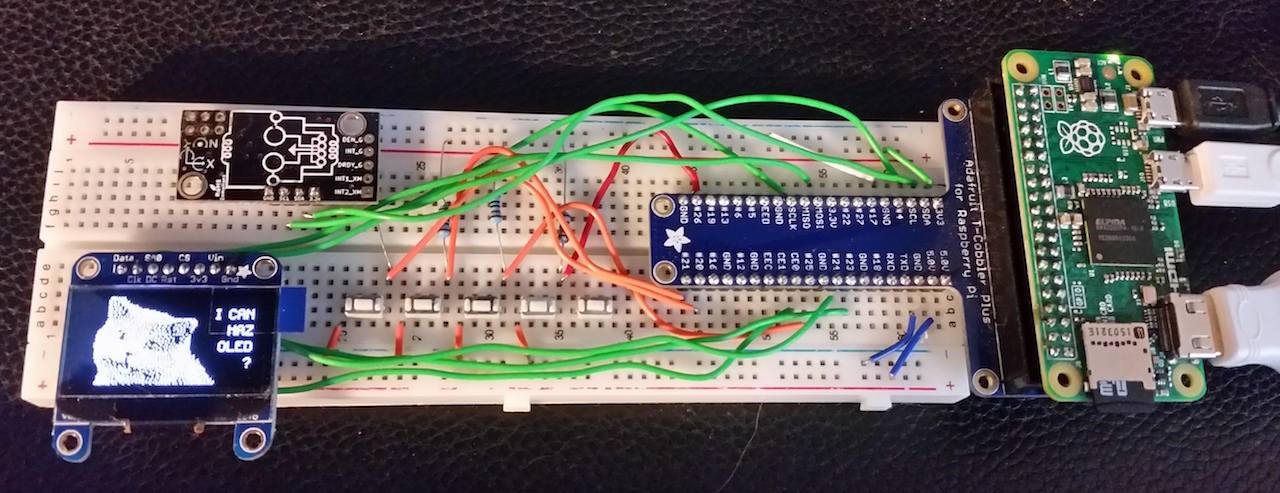 OSAL Roadmap ( GSFC )
Update RTEMS OSAL port
RTEMS 4.12 Compatibility
RTEMS Dynamic Loader Support
vxWorks SMP port
RTEMS SMP Port
FreeRTOS Port
FreeRTOS needs extra libraries / Infrastructure